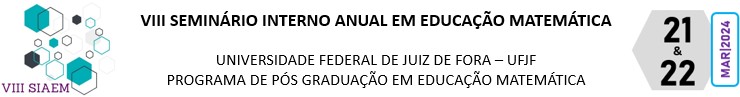 Título
Nome
email@estudante.ufjf.br
Orientador(a): Dr(a). Xxxxxxxxxxxxxxxxxxxx
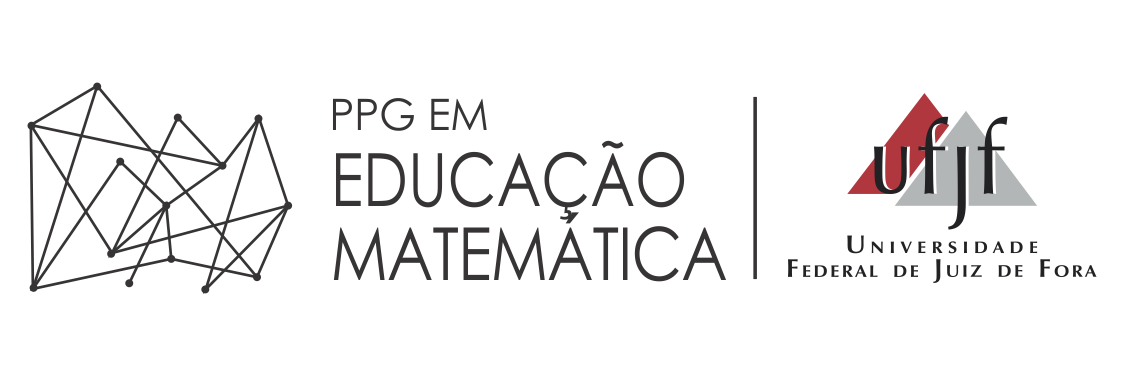 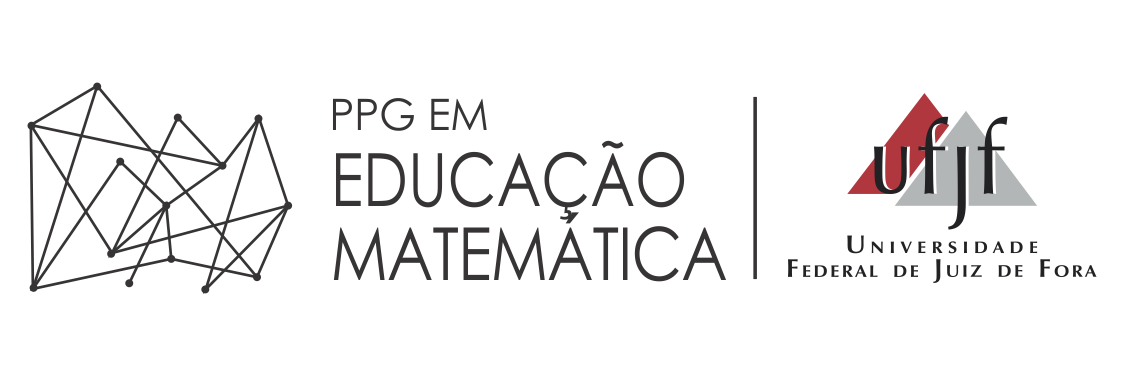